Ocena ryzyka w ujęciu systemowymPN-N-18002
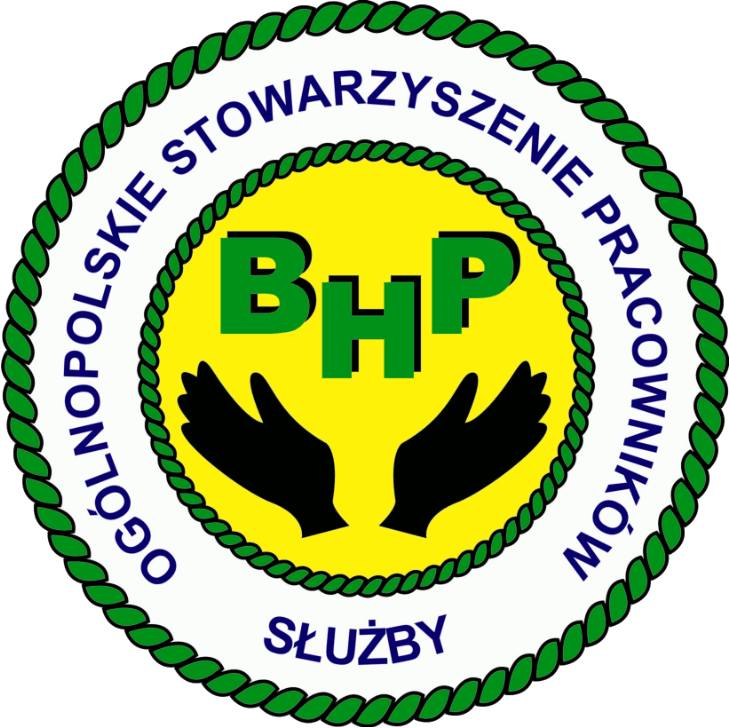 PN-N-18
2
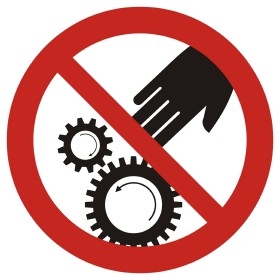 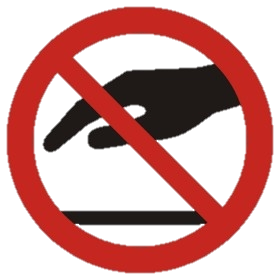 Ocena ryzyka w ujęciu PN-N-18002
Polska Norma PN-N-18002 kwiecień 2011
System zarządzania bezpieczeństwem i higieną pracy.
Ogólne wytyczne do oceny ryzyka zawodowego

Treść opracowana zgodnie z Regulaminem
wykorzystania praw autorskich do Polskich Norm i innych dokumentów normalizacyjnych.
http://www.pkn.pl/sites/default/files/regulamin_przedruku_12_11_2012.pdf
mgr Piotr Janczewski
Dlaczego 18002
Dobra bo polska.
Doskonale wpisuje się w System Zarządzania Bezpieczeństwem i Higieną Pracy PN-N-18001oraz System Zarządzania Jakością PN-EN ISO 9001
Zaleca ją GUS w objaśnieniu do formularza Z-10 Sprawozdanie o warunkach pracy
http://form.stat.gov.pl/formularze/2013/passive/Z-10.pdf
„Przy przeprowadzaniu oceny ryzyka zaleca się korzystanie z Polskiej Normy PN-N-18002: 2011. Systemy zarządzania bezpieczeństwem i higieną pracy. Ogólne wytyczne do oceny ryzyka zawodowego.”
Ocena ryzyka w ujęciu PN-N-18002Definicje
Identyfikacja zagrożeń – proces rozpoznawania, czy zagrożenie istnieje, oraz określenie jego charakterystyki.
Ocena ryzyka zawodowego – proces analizowania ryzyka zawodowego i wyznaczenie jego dopuszczalności.
Ryzyko zawodowe – prawdopodobieństwo wystąpienia niepożądanych zdarzeń związanych z wykonywaną pracą powodujących straty, w szczególności wystąpienia u pracowników niekorzystnych skutków zdrowotnych w wyniku zagrożeń zawodowych występujących w środowisku pracy lub sposobu wykonywania pracy.
Zagrożenie – stan środowiska pracy mogący spowodować wypadek lub chorobę.
PN-N-18002:2011 s. 5 i 6
mgr Piotr Janczewski
Podstawowe etapy oceny ryzyka
Analiza ryzyka
Zebranie informacji
Ocena ryzyka  zawodowego
Identyfikacja zagrożeń
Oszacowanie ryzyka
Wyznaczenie dopuszczalnego ryzyka
Działania korygujące i/lub  zapobiegawcze
NIE
Okresowa ocena
TAK
Plan działań
Realizacja planu
Ocena ryzyka Identyfikacja zagrożeń
Identyfikacja zagrożeń powinna objąć takie sfery jak:
Zagrożenia dla pracownika występujące w procesach pracy.
Zagrożenia dla innych pracowników uczestniczący w sąsiadujących procesach pracy.
Zagrożenia dla innych osób nie uczestniczących w procesach pracy (np. goście, klienci, przypadkowe osoby).
mgr Piotr Janczewski
Ocena ryzyka Identyfikacja zagrożeń
Źródło identyfikacji:
Dokumentacja techniczno-ruchowa dostarczona przez producenta.
Dokumentacja projektowa. 
Opisy procesów technologicznych.
Wyposażenie stanowiska pracy.
Karta stanowiskowa pracownika.
Plany obiektów i zagospodarowania.
Dokumentacja z oceny maszyn – spełnienie minimalnych wymagań.
Instrukcje stanowiskowe.
Karty charakterystyki substancji i preparatów chemicznych.
Programy szkoleń pracowników.
Informacje o pracownikach (kobiety, młodociani, niepełnosprawni, wykształcenie, doświadczenie zawodowe, itp.).
Pomiary czynników w środowisku pracy.
mgr Piotr Janczewski
Szacowanie ryzyka zawodowego w skali pięciostopniowej
Ciężkość następstw - SKUTKI
Mała – urazy i choroby, które nie powodują długotrwałych dolegliwości i absencji w pracy. (np.: stłuczenia, zranienia, podrażnienia)
Średnia – //- , które powodują niewielkie, ale długotrwałe lub nawracające okresowe dolegliwości i są związane z krótkimi okresami absencji. (np.: zranienia, oparzenie II0, alergie skórne, nieskomplikowane złamania)
Duża – //- ciężkie i stałe dolegliwości i/lub śmierć. (np.: amputacje, oparzenia dużej powierzchni ciała, choroby nowotworowe, choroby wibracyjne, zawodowe uszkodzenie słuchu, astma, zaćma)

Prawdopodobieństwo:
Mało prawdopodobne – zalicza się te następstwa zagrożeń, które nie powinny wystąpić podczas całego okresu aktywności zawodowej pracownika.
Prawdopodobne - // - mogą wystąpić więcej jak kilka razy -//-.
Wysoce prawdopodobne - //- mogą wystąpić wielokrotnie  -//-.
Wyznaczenie ryzyka
Przykład
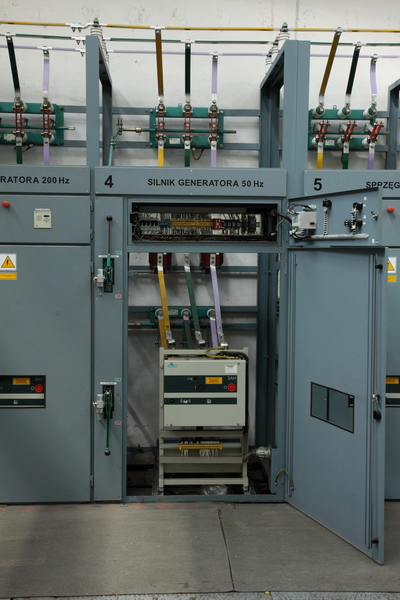 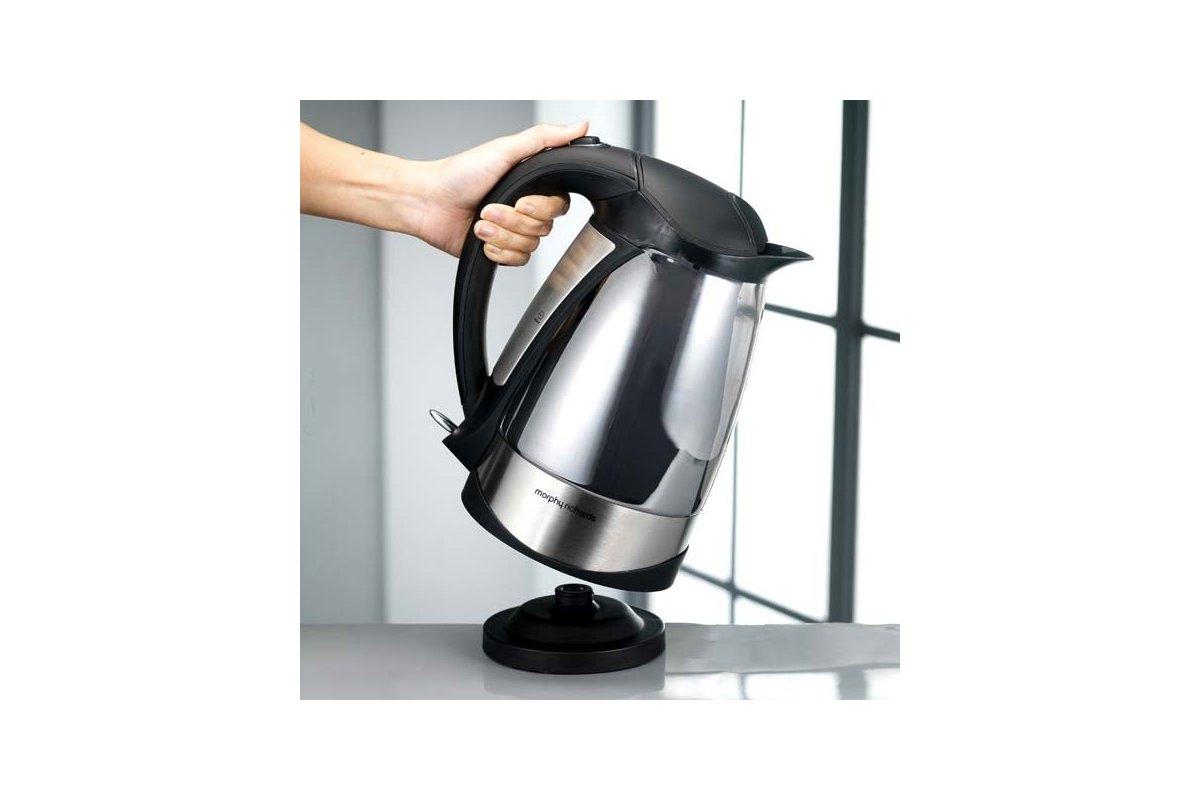 Przykład - hałas
Ciężkość następstw
Mała – od 0 NDN do = 0,5 NDN
Średnia – od 0,5 NDN do 1 NDN
Duża – powyżej 1 NDN

Wartości NDN hałasu dla ogół pracujących:
Poziom ekspozycji na hałas odniesiony do 8-godzinnego dobowego wymiaru: 85 dB
Szczytowy poziom dźwięku C: 135 dB
Maksymalny poziom dźwięku A: 115 dB.

Wartość NDN hałasu dla kobiet w ciąży:
Poziom ekspozycji odniesiony do 8-godzinnego dobowego lub do przeciętnego tygodniowego, określonego w Kodeksie pracy, wymiaru czasu pracy przekracza wartość 65 dB,
Szczytowy poziom dźwięku C przekracza wartość 130 dB,
Maksymalny poziom dźwięku A przekracza wartość 110 dB,

Wartość NDN hałasu dla młodocianych:
Poziom ekspozycji odniesiony do 8-godzinnego dobowego lub do przeciętnego tygodniowego, określonego w Kodeksie pracy, wymiaru czasu pracy przekracza wartość 80 dB,
Szczytowy poziom dźwięku C przekracza wartość 130 dB,
Maksymalny poziom dźwięku A przekracza wartość 110 dB.
Przykład - hałas
Przykład
Ciężkość następstw
1 - Mała – od 0 NDN do = 0,5 NDN
2 - Średnia – od 0,5 NDN do 1 NDN
3 - Duża – powyżej 1 NDN
Wyniki pomiarów:
Poziom ekspozycji na hałas odniesiony do 8-godzinnego dobowego wymiaru: 79 dB
Szczytowy poziom dźwięku C: 103 dB
Maksymalny poziom dźwięku A: 123 dB.
Przykładowa ocena ryzykaSt. Specjalista ds. Kadr i Szkolenia
Przykładowa ocena ryzykaSt. Specjalista ds. Kadr i Szkolenia
Tu można jeszcze ocenić: oświetlenie stanowiska pracy, spełnienie wymagań ergonomicznych,  itp..
Przykładowa ocena ryzykaSt. Specjalista ds. Kadr i Szkolenia
Działania organizacyjno-techniczne zmniejszające ryzyko
W odniesieniu do normy PN-N-18002 pkt. 7 Działania wynikające z oceny ryzyka zawodowego.
Przy planowaniu działań zaleca się:
Likwidację zagrożeń.
Dostosowanie warunków i procesów pracy do możliwości pracownika.
Wprowadzanie nowych rozwiązań technicznych.
Zastępowanie niebezpiecznych procesów, bezpiecznymi.
Zapewnienie w pierwszej kolejności środków ochrony zbiorowej przed środkami ochrony indywidualnej.
Szkolenie pracowników.
Działania organizacyjno-techniczne zmniejszające ryzyko
II. W odniesieniu do przepisów:
ROZPORZĄDZENIE MINISTRA GOSPODARKI I PRACY z dnia 5 sierpnia 2005 r. w sprawie bezpieczeństwa i higieny pracy przy pracach związanych z narażeniem na hałas lub drgania mechaniczne.

§ 5. 1. Pracodawca eliminuje u źródła ryzyko zawodowe związane z narażeniem na hałas lub drgania mechaniczne albo ogranicza je do możliwie najniższego poziomu, uwzględniając dostępne rozwiązania techniczne oraz postęp naukowo-techniczny.
2. Na podstawie oceny ryzyka zawodowego, o której mowa w § 4, po osiągnięciu lub przekroczeniu w środowisku pracy przez wielkości charakteryzujące:
	1)	hałas - wartości NDN,
	2)	drgania mechaniczne - wartości progów działania
pracodawca sporządza i wprowadza w życie program działań organizacyjno-technicznych zmierzających do ograniczenia narażenia na hałas lub drgania mechaniczne oraz dostosowuje te działania do potrzeb pracowników należących do grup szczególnego ryzyka.
Przykład
.............................                                                                                                ..................................                                                                                                  ...............................
         Opracował (data podpis)                                                                                      Weryfikował: (data podpis)                                                                                       Zatwierdził:  (data podpis)
KONIEC
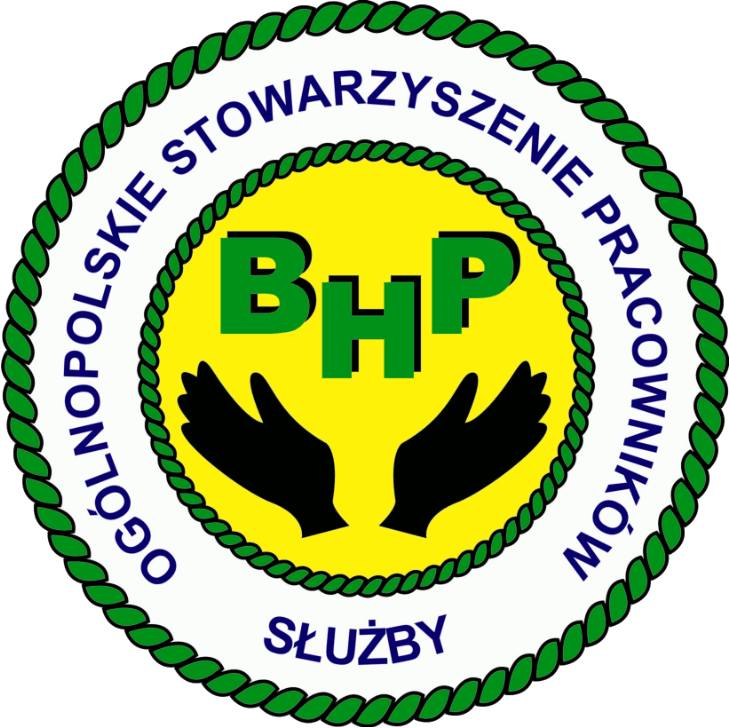 Opracował:
mgr Piotr Janczewski
janczewskip@wp.pl

Tel. 663 207 255